Supporting women to a smoke free pregnancy; A new midwifery modelHannah LeonardConsultant MidwifeUniversity Hospital Southampton
Christina NurmahiWomen & Newborn Lead PharmacistUniversity Hospital Southampton
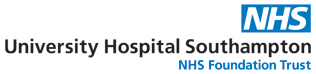 Background
2019- Commissioned smoking cessation services for Southampton City were withdrawn
The only support available online or via an app.
Our smoking at time of booking rates – 14.4% 
Areas of high need with 25% smokers in some caseloads

Our response -  To develop an in-house model
      A new midwifery led service with:
Smoking cessation trained midwives
NRT provision at point of contact
Fortnightly support and a 12 week quit programme
Alongside routine CO monitoring in antenatal care
Process
Staff training
NRT supply legislation– permitted under midwives exemptions 
Infrastructure to provide NRT to community Hubs
CO Monitoring
Funding agreed
Public Health midwife appointed to lead model

Pathway for smokers developed
Identification of smokers 
Triage
Booking
Smoking cessation support and quit journey
Data capture
NRT provision for inpatients
Southampton SFP Pathway
Identification of smokers at point of referral to service
Smokers triaged to SFP Midwife for booking appointment
Women able to opt out of support, however midwife continues to offer care and revisits as required. Able to take up offer at any time
Support accepted-
Initial consultation
NRT discussed/provided
Quit date set
CO monitoring for all women
At every antenatal appointment
Smoke Free Pregnancy Midwife
Consultation every 2 weeks
2 weeks NRT supplied
CO Validated
12 weeks support
Women living in Hampshire continue to be supported by commissioned service.
Challenges and Next Steps
Experience within the service has shown that uptake for public health interventions by pregnant women is better when the advice, support and message is delivered by a midwife due to continuity of care. Research has shown that women most likely to make lifestyle changes in pregnancy.

Challenges
Covid 
Formulary limitations – 16hr / 24hr patches
Next steps
Improved data collection- Badgernet
Additional staff to be trained –Starting with NEST teams
Risk perception clinic
Develop in-house smoking cessation team to support inpatients
Role out to Hampshire women
Future opportunities
Partner support
Vape initiatives
Expand MSW role to support service provision 
Postnatal care and ongoing support in community?
Nicotine patches 16hr and 24hr release profiles
24hour patches used and women asked to remove patches for at least 8 hours overnight to allow nicotine free period for fetus.
Thank you
Questions?
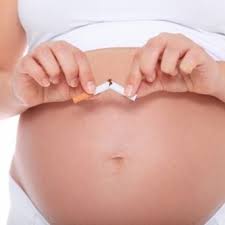